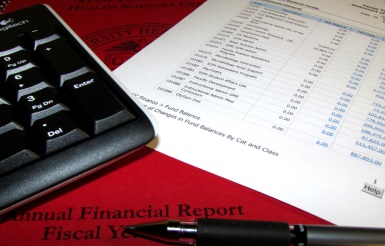 Grant Management
TTUHSC Accounting Services
May 2014
Grant Accounting Staff
Suzanne Dean – Associate Managing Director of Accounting Services, restricted funds
Melody Miller – Managing Director of Accounting Services
Robyn Jones – Supervisor, restricted funds
Lisa Castillo – Chief Accountant, Federal direct program grants
Timira San Roman – Chief Accountant, State and Local grants
Chance Riggins – Senior Accountant, Federal pass-thru grants
Meg Beverly – Accountant, Private grants
[Speaker Notes: Other non-grant duties as well    Internal seed grants – Shannon Martin, Janet Costa
Cost share/program income accountants – Shannon Martin, Janet Costa, Marty Kurlander.  Service departments Janet Costa]
Agenda
Award Set-Up
Cost Policy
Award Management
Cost Share and Effort Reporting
Award Close-out
Award Set-Up
Steps to begin spending:
New fund request
Budget revision
Revenue recognition (dependent on type of grant)
Labor change ePAF/labor redistribution
Encumbrances
New cost share funds (if required)
New Fund Request
A new fund request must be submitted via the online New Fund Request System, which can be accessed from the WebRaider portal, F&A Work Tools tab, Finance Channel under Accounting Services.
New Fund Request Information can also be found there to aid in system navigation.
[Speaker Notes: Can always contact Accounting Services with questions.
A little Banner overview.]
New Fund Request
F
	Fund – WHERE sponsored funds are coming 	from. Self-balancing set of Accounts that shows 	ownership of cash or fund balance.
O
	Organization – WHO is responsible for 	managing the project. Budgetary or 	departmental unit.
P
Program – WHY TTUHSC was provided the funding. NACUBO function classification
[Speaker Notes: Account – What is being charged, at transaction level
What the funds were spent on or what kind of revenue was earned]
New Fund Request
All restricted awards, grants and contracts are set up in Banner as multi-year funds (ex. 24Z).
Reporting based on inception to date rather than fiscal year.
Transactions populate the grant ledger in Banner.
The budget is entered at beginning of the grant and the available budget rolls forward each fiscal year rather than requiring a new budget each fiscal year.
Restricted gifts, endowment earnings, cost share funds are set up as fiscal year funds (ex. 24).
Fund (and any fund balance) must be budgeted during budget prep yearly.
[Speaker Notes: Other FY fund classes are E&G, Mpip, General designated, etc.]
New Fund RequestFund Classes
Federal Grants/Contracts (21Z)
Awards, Grants, or Contracts received directly from the federal government (direct program) or as a subrecipient via a pass through entity (pass thru).
Use is restricted to terms and conditions agreed upon in grant/contract, federal regulations, institutional policy.
Typically cost reimbursement (LOC/billed), sometimes advanced pay or fee for service.
NIH, HRSA, DOD, ED, CDC, DOJ etc.
[Speaker Notes: Most common grant fund classes.  Seed grants are 18Z or 12Z, THECB grants are 10Z.]
New Fund RequestFund Classes
State Grants/Contracts (22Z)
Awards, Grants or Contracts from other State of Texas entities, including appropriations passed to TTUHSC as a subrecipient from other agencies.
Use is restricted to terms and conditions agreed upon in the grant/contract, state guidelines, institutional policy.
Typically cost reimbursement (billed), sometimes fixed price or fee for service.
CPRIT, DSHS, HHSC, Governor’s Office, JAMP, THECB, etc.
New Fund RequestFund Classes
Local Grants/Contracts (23Z)
Awards, Grants or Contracts with local government agencies.
Use is restricted to terms and conditions agreed upon in the grant/contract, institutional policy.
Most are residency contracts, very few grants.
UMC, City of El Paso, DCOA, etc.
[Speaker Notes: Development Corp of Abilene]
New Fund RequestFund Classes
Private Grants/Contracts (24Z)
Awards, Grants or Contracts received from private entities (includes foreign).
Use is restricted to terms and conditions agreed upon in grant/contract, institutional policy.
Cost reimbursement (billed), fixed price, scheduled pay, fee for service.
MOD, AHA, Komen, CH Foundation, South Plains Foundation, etc.
New Fund Request
Organization – the department must determine which orgn code to associate with the new grant fund.
Program code – the department must review the work/purpose of the grant and determine the appropriate program code.  For reporting purposes research or public service may not be co-mingled with other programs.  Instruction, Patient Care and Academic support may be co-mingled in one fund.
[Speaker Notes: Most grants only have one orgn code, but could use separate orgns to differentiate for reporting.  Ex.  Grant has to report separately for two different counties they are providing services to.]
New Fund RequestProgram Codes
Instruction (10) – includes expenses for all activities that are part of an institution’s instruction program.  
Research (20) – includes all expenses for activities specifically organized to produce research, whether commissioned by an agency external to the institution or separately budgeted by an organizational unit within the institution. 
Public Service (30) – includes expenses for activities established primarily to provide non-instructional services beneficial to individuals and groups external to the institution.
[Speaker Notes: 3 most used with grants
Important, report by program code]
New Fund RequestResearch Attributes
THECB Research Types
Medical Sciences are concerned with causes, effects, prevention, or control of abnormal conditions in man or his environment as they relate to health.  Examples are clinical medical sciences, internal medicine, neurology, surgery, etc.
Biological Sciences are those life sciences that deal with origin, development, structure, function, and interaction of living things.  Examples are biochemistry, microbiology, pathology, pharmacology, etc.
Areas of Special Interest – intended to provide information on expenditures in areas of special interest to the public.  Examples are Aging, Cancer Research, Cardiovascular Research, Mental Health, Child and Human Development, etc.
Can have more than one
[Speaker Notes: THECB Sources and Uses, NSF Research report, several others
Others, education, evaluation]
New Fund RequestResearch Attributes
NSF Research Types
Basic research is undertaken primarily to acquire new knowledge without any particular application or use in mind.
Applied research is conducted to gain the knowledge or understanding to meet a specific, recognized need.
Development is the systematic use of knowledge or understanding gained from research directed toward the production of useful materials, devices, systems, or methods, including the design and development of prototypes and processes.
[Speaker Notes: Getting correct is important, affects reporting]
New Fund RequestFund Manager
Fund Manager
The department may select any person as fund manager but the fund manager should have a basic knowledge of accounting and exhibit basic management skills.  Fund managers are responsible for the financial and operational management of their funds. 
HSC OP 50.03 Fund Manager Designation and Responsibilities
The Fund Manager and the Principal Investigator (PI) are primarily responsible for management of the grant fund and compliance with all applicable laws/regulations.
[Speaker Notes: More about fund managers responsibilities in Award management section
Other grant related info, Agency, PI, Project Dates, Award Amount, CFDA#, cost share and subcontract info.]
New Fund Request  - When to request
A new fund may be requested once award document or executed contract is received.  
NOA must be uploaded and attached with New Fund Request along with any other pertinent information.  If any important information is not provided, the new fund set up will be delayed or rejected.
May set up subsequent year fund of existing grant if haven’t received award or executed subcontract yet, as long as OSP feels next year award is forthcoming.  If for some reason it is not received, department must cover all expenditures.
May not budget entire amount until award or executed subcontract received.  100% of salary (and related IDC) and 20% of remaining direct budget (and related IDC).
Helpful to set up new year’s fund timely to minimize labor redistributions and cost transfers (audit risk).
Accounting Services requires a new fund for each budget year of a grant for reporting purposes.
Exception is CPRIT and NIH, experimenting with one fund for entire grant.
No new fund is necessary if a no-cost extension is received.
[Speaker Notes: Allowable budget carryforward is the issue]
New Fund RequestOther Information
Other information that should be attached or provided
Sponsor approved grant budget
Negotiated IDC information
Any financial report due dates
Grantor terms and conditions (specifically for private grants)
Subcontract information if expected
Cost share commitments or requirements
Funding source of cost share fund
Salary cap funding source (if applicable)
New Fund RequestRouting
Depending on the type of fund, the new fund request could be routed to Research, Office of Sponsored Programs, Financial Aid, Student Business Services or Institutional Advancement.
All new fund set ups are routed to the Orgn manager, two levels within Accounting Services and Financial Systems Management (FSM).
FSM is the final approver on all new fund setups.
New funds could take several days to establish and require several areas of review, so start early.
[Speaker Notes: Originator and all approvers will receive an email once the new fund is established.  Originator can check status at any time in New Fund System.
HSC OP 65.01 Establishing Sponsored Program Funds]
Award Budget
Once the new fund has been established, a budget must be submitted via the online Budget Revision System.  This system can be accessed from the WebRaider portal,  F&A Work Tools tab, Budget channel.
A user guide can be found on the Budget home page.
Set up the budget for the entire budget period awarded amount (unless award or executed subcontract not yet received).
If revenue is not received until earned (paid by milestone, per patient, or fee for service) set up budget as revenue is received, since entire award amount may not be earned.
Be sure to budget according to sponsor approved budget.
[Speaker Notes: Can always ask Budget Office for help with system questions.]
Award BudgetBudgeting IDC
Budget all expense account codes to the penny, including IDC, to avoid budget problems at the end of the grant.
Be sure to consider any exclusions, such as capital, scholarships, amount of subcontract > first 25K.
Example:  Received a $100,000 grant with an IDC rate of 35%.
$100,000 / 1.35 = $74,074.07  Direct Expense Budget Amount
$74,074.07 * .35 = $25,925.93  IDC Budget
Award BudgetRouting
Depending on the type of fund is being budgeted and what kind of budget type is being entered, the budget revision may be routed through Fund Manager, Regional Dean, OSP, Accounting Services and various levels of the Budget Office.
[Speaker Notes: Originator should receive email when BR posts]
Revenue
Ensure revenue has been posted to the new grant fund, unless the sponsor must be billed (cost reimbursement, scheduled pay) or the revenue must be earned (fee for service) before received.
Accounting Services has a holding account to post revenue to until the new grant fund is established.
Email Accounting Services after the new fund is established and a journal entry will be done to move the revenue out of holding into the new grant fund.
[Speaker Notes: Institutional Advancement also has holding accounts, sometimes revenue is there.
Fund 241033, BSAs 230003 thru 6  HSC OP 50.35 Unidentified Receipts and Holding Account Maintenance]
Labor
Submit a labor change ePAF to have all future salaries (and salary encumbrances) moved to the new grant fund.  
Submit labor redistributions to move prior month(s) labor expenses to the new grant fund (if necessary).
User guides for ePAF and labor redistributions can be found on the Budget website.
Labor is very important and must be applied to each grant fund exactly how it was budgeted with the sponsor.  In most cases, effort must be certified.  This will document that effort/labor budgeted on the grant and salary expenditures posted to the grant align with the percent of effort spent on the grant project by those paid on the grant.
If % of effort doesn’t match salary, labor redistributions must be processed to correct.
[Speaker Notes: Budget Office can give more particulars on how to do these things]
Encumbrances
Encumbrances are commitments made on behalf of TTUHSC, reserving funds for future purchases. 
Purchase orders 
Reduce available spending balance.
Establish any encumbrances necessary or move existing encumbrances to the new grant fund.
Ensure encumbrances are established following proper institutional purchasing guidelines.
Non compliant PO’s will not be allowed on grant funds.
Please see the Purchasing website for detailed information on encumbrances.
[Speaker Notes: Sanction checks, state of Texas entity, Audit risk, must follow our institutional policies, written specifically to cover appropriation spending]
Cost Share Funds
Request new cost share funds related to the grant if necessary via the online New Fund Request System.
Will be discussed in further detail later.
Cost Policy
[Speaker Notes: To show consistency and good stewardship, TTUHSC imposes federal rules on all grants
Public Law and Institutional policies must also be considered as they can affect allowability
Ex) study affects of alcohol on teenagers]
Cost Policy Direct vs Indirect Costs
Direct costs 
Those costs that can be identified specifically with a particular sponsored project
Can be identified relatively easily with a high degree of accuracy
Examples are PI effort/payroll, research supplies
Indirect Costs
Those costs incurred for common or joint objectives and, therefore, can’t be identified readily and specifically with a particular sponsored project, instructional activity, etc.
Examples are administrative salaries, facility costs, office supplies
[Speaker Notes: Definitions to consider in expensing direct costs to a project
F&A and IDC are interchangeable    Facilities and Admin]
Allowability of Direct Costs
Allowable
A cost or activity is specifically permitted or not specifically prohibited by the terms and conditions of the award and institutional policy.
Common unallowables:  
Books and journal subscriptions, communication costs, dues or membership fees, certain advertising costs, alcoholic beverages, alumni activities, bad debt expense, entertainment costs, fines and penalties, goods or services for personal use, office supplies for departmental use, administrative salaries.
[Speaker Notes: Some considered part of indirect costs, some could be allowable on specific grant.
Section J of OMB Circular A-21 for specifics]
Allowability of Direct Costs
Reasonable
A cost may be considered reasonable if the nature of the goods or services acquired or applied, and the amount involved, reflect the action that a prudent person would have taken under similar circumstances.
Generally recognized as necessary for the performance of the sponsored project
Allowability of Direct Costs
Allocable
A cost is allocable to a particular cost objective if the goods or services involved are chargeable or assignable to such cost objective in accordance with relative benefits received.
Must have a direct benefit to the sponsored project being charged.
If the charge benefits multiple projects:
Distribution method used should be reasonable and must be documented.
The basis for the allocation should relate to the work being performed.
Allowability of Direct Costs
Consistent
Like costs must be treated the same in like circumstances.
Conform 	
Must conform to any limitations or exclusions set forth in the federal regulations or in the sponsored agreement as to types or amounts of cost items.
[Speaker Notes: HSC OP 65.04 Allowable Activities and Allowable Costs]
Indirect Costs
Funds paid to an institution for F&A costs are reimbursement to the institution for expenditures already incurred and are necessary to support the programs of the institution.  Examples of costs covered include:
General administration, sponsored programs administration, operation and maintenance of plant, library, departmental administration, student administration and services.
Indirect Costs
TTUHSC prepares and submits an F&A cost proposal every 3 to 4 years to our cognizant federal agency (Department of Health and Human Services – HHS).
The Executive Vice President for Finance and Administration is responsible for negotiating the indirect cost rate with HHS based upon the submitted cost proposal.
Currently in negotiation for new rate based on FY13 operations.
Indirect Costs
Our current negotiated F&A Rates:
Organized Research  51%
Instruction  35%
Other sponsored projects  26%
IDC Base Modified total direct costs
Includes all salaries and wages, fringe benefits, materials, supplies, services, travel and up to the first $25K of each subcontract/subaward.
Excludes equipment, capital expenditures, charges for patient care, student tuition and remission, rental costs of off-site facilities, scholarships, fellowships, and the portion of each subcontract in excess of $25K.
Patient care defined as “costs of routine (standard of care) services provided by a hospital or clinic to patients participating as research subjects” is excluded from the MTDC base.  Indirect cost rates are applied to the cost of patient visits and expenses that are solely for the purpose of the research project.
[Speaker Notes: IDC rate on each sponsored project is negotiated by OSP and included in the application budget.  VP for research must approve any IDC waivers
IDC Base is what IDC rate is charged against]
Indirect Costs
Upon new fund set up, indirect cost information, such as the rate and base, are input into Banner.
IDC is charged to the grant fund at the negotiated rate as costs are incurred on the grant FOP.  The IDC expense process is run at the end of each month for the expenses incurred that month.
In the following month, 90% of the revenue TTUHSC receives for IDC is transferred back to the associated school into a general designated fund. IDC distributed to departments/PI’s from designated fund is determined by each school.  This distribution is an institutional decision, not mandated.
[Speaker Notes: HSC OP 65.02 Facilities and Administrative  Cost Recovery Plan]
New Uniform Guidance
Currently TTUHSC must abide by the following OMB Circulars for federal guidance:
A21 – Cost principles
A110 – Administrative Requirements
A133 - Audits
New Uniform Guidance (Part 200 of the Federal Register) will replace all applicable OMB circulars.
Implementation date of 12/26/14 for all subparts, except Subpart F (Audit Requirements), which will be effective the first FY beginning after 12/26/14 (FY 16).
Most notable change for departments, cost of computing devices now a supply cost rather than equipment.
http://www.ecfr.gov
Title 2 – Grants and Agreements
Chapter II, Part 200
[Speaker Notes: Should read the new uniform guidance, get a good understanding of.]
Award Management
Roles and Responsibilities
Departmental Personnel/PI/Fund Manager
Monitor all project fund activity throughout the term of the award. Possess first hand knowledge of the work of the project.
Ensure project budget is correct and updated appropriately.
Ensure revenues have been received and recorded in the project fund, or understand how revenue will be earned/received.
Ensure only expenses directly related to the project post to the project fund. Maintain adequate documentation.  Primary compliance responsibility.
Complete any programmatic, technical, deliverable or progress reports required by the sponsor.
Bill for revenue based on service provided, milestones, per patient, scheduled payment and report any applicable cost share/matching. (not cost reimbursement)
Ensure any cost sharing requirements are met and documented.
Ensure effort reporting on the fund is accurate and certified.
[Speaker Notes: HSC OP 65.03 Sponsored Program Fund Management
HSC OP 50.05 Grant, Award, and Contract Billings]
Roles and Responsibilities
Office of Sponsored Programs (OSP)/Research Integrity Office (RIO)
Act as liaison between the funding agency and the institution.  All requests, applications, proposals or other types of solicitations for sponsored programs funding must be coordinated through, and submitted by, OSP.
Assist in identifying and obtaining external funding.
Communicate any changes to the original award document.
Serves as primary reference office for questions or clarifications of funding agency guidelines and regulations.
Negotiates F&A rate with sponsors, communicates rate to Accounting Services.
Reviews certain budget revisions to ensure compliance with sponsor guidelines and appropriate alignment of funding.  Works with department and sponsor to obtain budget adjustment approval.
Works with department and sponsor to obtain project extensions.  Should be based on technical progress of the project.  Communicate changes to Accounting Services. 
Determines if effort reporting is required on sponsored projects.  Communicates information to Accounting Services.  RIO assists in effort certification process.
Communicates subcontract award information as needed.
Roles and Responsibilities
Accounting Services
Primary responsibility is to accurately report the financial position of the institution to all who may have a vested interest in the financial activity of TTUHSC.  Secondary oversight of all financial transactions recorded in Banner.
Review new fund setups, ensure information accurately captured in Banner and properly classified for financial reporting.
Review certain budget revisions for accuracy or appropriateness.
Review cost transfers, IPFTs and revenue distributions in FiTS to ensure adequate justification is provided, appropriateness.
Secondary review of posted transactions, specific questionable costs will be directed to fund manager/departmental personnel.
Complete grant revenue billing for all cost reimbursement grants/awards and report applicable cost share/matching.  Federal LOC, Federal/State/Private billing.  Enter AR.
Complete all financial reporting required by sponsor.  Work with departmental personnel to ensure cost share is met/reported.
[Speaker Notes: BR’s – revenue increase, F&E, IDC, subcontracts, foreign travel, capital equipment, scholarship]
Internal Transfer Documents
Cost Transfers
Transfers of non-payroll expenditures from one FOP to another.  
Direct expenses should be charged to the appropriate funding source when first incurred.  There are circumstances in which it may be necessary to transfer expenditures to a different funding source subsequent to the initial recording of the charge.
Cost transfers must be requested and processed in the same fiscal year that the original expense incurred.
The only exception is if moving an unallowable expense off of a grant.
To avoid audit findings on sponsored projects, must be moved within 90 days 
Complete justification for the cost transfer must be submitted explaining why it was charged to the incorrect FOP, why it is allowable/directly benefits and appropriate on the new FOP, and how cost transfers can be avoided in the future.
Poorly documented cost transfers can result in auditors denying reimbursement or imposing sanctions.
[Speaker Notes: Institutional reporting on fiscal year, not grant year….must watch both time periods.    Cost transfers are usually highly scrutinized during Audits, very important to justify and properly document.]
Internal Transfer Documents
Cost Transfers continued
May not shift overruns from one sponsored project to another, or use a sponsored project as an interim funding source for another unrelated sponsored project.
Cost Transfers are processed via the online FiTS system, unless account code needs to be changed or CT is from prior FY, then a paper form must be submitted to Accounting Services.
Payroll expenditures that need to be moved must be done on a labor redistribution form processed by the Budget Office.
[Speaker Notes: HSC OP 50.18 Cost Transfers]
Internal Transfer Documents
Internal Purchase Funding Transfer (IPFT)
Used for internal payments from one FOP to another FOP for professional services, continuing professional education, and other internal purchases of goods or services.
Processes in Banner as a 8095/8096 transfer.
Must provide supporting documentation explaining the good or service provided, showing the rate is consistently charged to all funding sources and an explanation as to why the expenses is allowable and appropriate on the sponsored project fund.
IPFT’s are processed via the online FiTS system.  Transfers are not allowed on Federal funds, so paper IPFT forms must be submitted to Accounting Services and will be processed as revenue and expense.
[Speaker Notes: HSC OP 50.29 Use of Internal Purchase Funding Transfer]
Internal Transfer Documents
Service Department Charges
Service departments are established for the purpose of providing goods or services to other TTUHSC operating departments.  Approved service departments are authorized to charge users for their goods or services, with rates established so that, over the long term period of operation, they recover the aggregate cost of providing the goods or services.  Recharge centers, not allowed to make money.
Examples are Copy and Mail services and the Lab Animal Resources Center.
Service departments input monthly billings via the online FiTS System to charge FOPs for services or goods provided.  Must maintain adequate documentation of charges and rate establishment in the event of an audit.  Billings are not reviewed by Accounting Services.
Can NOT charge grant funds before services are provided or for an upfront fee.  Must be charged established rate as service provided.  May not charge more for any particular funding source.
[Speaker Notes: HSC OP 50.17 Establishment and Operation of Service Departments
FiTS can be found on the Webraider Portal, F&A worktools tab, Finance Channel under Accounting Services, also training documentation.  Also used for revenue distributions.  Information document also found there with navigation instructions.  Service departments are highly scrutinized in Audits, very important to charge correctly and sufficiently document.]
Internal Transfer Documents
Budget Transfers
Used for general funding support, processed via the online Budget Revision System.
Processes in Banner as a 8001/8002 transfer.
Not allowed on grant funds.  All transactions related to the grant should be placed on the grant fund, no transfers into or out of.
Only exception is when grant is complete and TTUHSC is allowed to keep the unrestricted residual in the fund.  Unrestricted residual must be transferred out to a general designated fund.  If a research grant, must be a general designated research fund.  All IDC will be taken on residual.
[Speaker Notes: HSC OP 65.10 Residual Funds Derived from Drug Studies, Clinical Trials, Fixed-Price Contracts and Investigator-Initiated Research
Very rare, sponsor doesn’t cover fringes, so must transfer in to cover excess fringe expense]
Subcontracts/Subawards
A subcontract/subaward is a legally binding agreement between two parties in which:
Prime recipient provides funding to another organization to conduct a portion of the project work, which fulfills part of the prime recipient’s obligation to the sponsor.
Performed using the subrecipient’s own resources
Sets forth the work to be performed, deliverables expected, agreed payment for the work and flows down the terms of the prime award.
Subcontracts/Subawards
Negotiated and signed by the Office of Sponsored Programs
OMB Circular A-133 obligates the prime recipient to perform monitoring of subrecipients
New Uniform Guidance mandates risk assessment to be performed before the subcontract is issued.  
As invoices are received, fund manager and PI must review and approve before payment is made.  Assess whether work performed aligns with expenses reimbursed.
Accounting Services requests yearly audit reports from subrecipient organizations to help assess risk after the fact.  Communicates findings to OSP.
[Speaker Notes: Accounting Services ensures subcontract invoices have substantiation from books and records, FM & PI approval, within subcontract budget and time frame.  HSC OP 65.09]
Budget Adjustments
Throughout the life of the grant, budget adjustments may be required.  Any requiring sponsor approval must be routed through OSP.  Accounting Services and OSP will review certain budget revisions to ensure proper approval was received or IDC was adjusted correctly.
Any additions of capital equipment that was not in the original budget must have sponsor approval.
Other items checked closely for approval/allowability are additions of scholarship, adjustments to subcontracts, foreign travel, food and entertainment, IDC, increases or decreases in revenue, transfers.
A-133 Audit
Financial information for TTUHSC is included in the State of Texas Comprehensive Annual Financial Report (CAFR).  TTUHSC is audited as part of the Single Audit of the State of Texas.  The audit consists of a financial and federal portion.  This audit complies with the requirements of OMB Circular A-133, a separate audit is not completed for TTUHSC.
The scope of the financial audit includes an Audit of the State’s basic financial statements and a review of significant controls over financial reporting and compliance with applicable requirements.  The scope of the federal audit includes a review of compliance and controls over the State’s federal awards and an audit of the Schedule of Expenditures of Federal Awards (SEFA).
[Speaker Notes: There is a memo with links to the most recent audits on Accounting Services website under Grants.
Audits can be done at the federal level, state level, institutional/system level, research level or grant specific level.  Coordinated through Accounting Services]
Program Income
Program income is gross income received by the grantee/ subgrantee directly generated by a grant supported activity, or earned only as a result of the grant agreement during the grant period.  It includes income from:
Fees for services performed
Use or rental of real or personal property acquired with grant funds
Sale of commodities or items fabricated under the grant agreement
Costs related to the generation of program income may be deducted from gross income to determine program income.
Program income earned must be used to defray program costs.  Normally, this income must be deducted from the outlays to be invoiced to the grantor, reducing grant revenue received.  Must have a separate fund to track.
[Speaker Notes: Ex.  Equipment bought with grant for grant use, also allow use of equipment to outside entities and receive revenue for that service during the time period of the grant.  We don’t have a lot of this at the HSC.
When authorized, may be used to meet a cost sharing or matching requirement of the grant agreement.  HSC OP 65.05 Program Income]
Cognos Reports
Budget Account Pool Summary for Grants
HSC Finance > Grants > Budget Account Code Summary for Grants
Run for current period or prior period.  Displays inception to date budget versus actual revenue/expense, includes encumbrances/reserves.
Statement of Changes
HSC Finance > Fund Balance  > Statement of Changes in Fund Balances for Excel
Run for current period or prior period.  Displays fiscal year information including prior year fund balance, current year revenues/expenses/transfers, includes encumbrances to show current fund balance.
[Speaker Notes: 4 Accounting uses to reconcile grant funds.  BAPS only for MY funds.  FY BAPS located at HSC Finance > Finances Relative to Budget > Budget Account Code Summary]
Cognos Reports
Transaction Detail
HSC Finance > Transaction Detail > Operating Transactions for Excel
Run for current fiscal year and prior fiscal years to see inception to date activity.  Displays all transactions (actuals) posted to the grant FOP.
Open Encumbrances
HSC Finance > Encumbrances, Invoices, and Checks > Open Encumbrances by Fund & Orgn
Run to show all outstanding open encumbrances on the grant FOP.
Cost Share and Effort Reporting
What is Cost Share?
The portion of total costs of a project that is borne by TTUHSC rather than by the external sponsor.  Cost sharing is generally discouraged by TTUHSC unless it is mandated by the external funding source because it:
imposes a substantial tracking, monitoring, recording and documenting burden.
reduces PI’s flexibility to conduct other research.
redirects resources from other uses because every dollar of cost sharing results in the University forfeiting the recovery of the direct cost and the associated indirect cost.
has an adverse effect on the University’s effective F&A rate.
Cost sharing commitments made by the institution must be accurately tracked and documented through the establishment of a separate cost sharing fund.
What is Cost Share?
Cost sharing commitments must be reviewed and approved by the Office of Sponsored Programs. Cost sharing commitments made within the grant proposal cannot be changed without prior approval from the sponsor, communication should be routed through OSP.
To be acceptable, cost sharing contributions (i.e. matching) are:
verifiable from the grantee entity’s records.
not included as cost share contributions for any other award.
necessary and reasonable for the accomplishment of project or program objectives.
not paid by the grantor under another award.
provided for in the approved budget when required by the awarding agency.
allowable costs per OMB Circulars, must be allowable costs on the grant to be allowable as cost share.
[Speaker Notes: Expenses on the cost share fund should be expenses that could have been paid on the federal grant]
Forms of Cost Share
Salary support through a commitment of a percentage of effort is the most common method of cost sharing.  Cost shared effort is the effort for which the University, or a third party, bears the cost.  
The portion of the purchase price of equipment provided by TTUHSC may be used to meet a cost sharing requirement.  
PI’s cannot voluntarily offer to waive F&A costs or lower TTUHSC’s federally negotiated F&A rate to satisfy a cost sharing requirement.  If a sponsor imposes a lower F&A rate, TTUHSC may use unrecovered F&A costs to meet a sponsor’s cost sharing requirement with the prior permission of the sponsor.
Contributions from subawardees or other third parties may be used to meet cost sharing requirements.  PI’s should work with OSP to determine the value of volunteer effort or donated use of space or facilities.  If a subawardee fails to fulfill a cost sharing obligation, TTUHSC must meet it with it’s own resources.
Forms of Cost Share
The following items are not generally allowable costs for meeting cost sharing requirements as they are included in the University’s F&A costs:
Salaries for administrative staff whose effort does not directly benefit the project.
Supplies including items such as expendable equipment, office supplies, and laboratory supplies.
Space in University buildings (facilities).
Types of Cost Sharing
Mandatory Cost Sharing
Required by the sponsor as a condition for proposal submission and award acceptance.  If the indicated level of cost sharing is not included in a proposal, the proposal will not receive consideration by the sponsor.  
Must set up a separate cost share fund for tracking and reporting.
Accounting Services will report cost share for all grants, except certain fee for service/milestone/per patient reimbursement grants (reported by department). 
Voluntary Committed Cost Sharing
Cost sharing offered in a proposal but not required by the sponsor as a condition of proposal submission.  Per federal regulations, voluntary committed cost sharing is not expected and cannot be used as a factor during the merit review of applications or proposals.  Once offered by the institution, it becomes an obligation the University must fulfill upon acceptance of the award.
Must set up a separate cost share fund for tracking and reporting.
Types of Cost Sharing
Salary Cap Cost Sharing
Occurs when a sponsor restricts the amount of direct salary that can be paid from their grant award.  Currently NIH and CPRIT impose salary caps on institutional base salary.  The monthly salary amount charged to an NIH/CPRIT award, for example, cannot exceed the monthly cap rate multiplied by the percentage of effort.
Must set up a separate cost share fund for tracking and ease of effort reporting.
Voluntary Uncommitted Cost Sharing
Neither pledged explicitly in the proposal nor stated in the award documents, but occurs in the course of executing a project.
Not required to be documented, tracked or reported, not subject to effort reporting requirements.
[Speaker Notes: HSC OP 65.11  Cost Sharing on Sponsored Projects for more detail on cost sharing
NIH Cap is 181,500          CPRIT Cap is $200K]
Cost Share Funds
When a grant has mandatory or voluntary committed cost share, a new fund cost share fund must be established each time a new grant fund is established for ease of reporting.
When a grant has voluntary uncommitted or salary cap cost share, one cost share fund may be used for the entire grant period since it does not have to be reported.
OSP will let Accounting Services know when cost share requirements exist on sponsored project, Departments will let Accounting Services know of CS requirements on non-sponsored projects.  Departments must ensure cost sharing requirements are met.
Cost Share Funds
The cost share fund name should begin with a “CS” followed by the grant’s fund name.
Ex. CS Testing Tobacco Smoke Toxicity
TTUHSC cost sharing normally occurs in E&G (10), Permanent Health (12), and General Designated (18) funds, depending on the funding source of the cost share.
If an income plan is funding the cost share fund, it should be set up as a General Designated fund.
On the new fund setup HSC Main Fund Form, the question “Is this a cost share fund?” should be marked “Yes”.  The request will route through OSP for review.
Cost Share Funds
The Sponsored Project Type should be selected to properly notate the type of cost share.
CS – Mandatory/Voluntary Committed Cost Share
CT – Industry Sponsored Clinical Trial
SC – Salary Cap Cost Share
SP – Sponsored Project
VC – Voluntary Uncommitted Cost Share
If the grant fund is a research grant, the cost share fund should be set up as research and the research attributes should be the same as the grant.
Effort Reporting
To ensure salary and wages of employees charged to a sponsored project are allocable, allowable, consistently treated and reasonable and to comply with federal regulations, TTUHSC uses a detailed Effort Certification and Reporting Technology system (ecrt). 
 All employees receiving compensation from a sponsored project, having committed effort on a sponsored project, or spending time/effort towards a sponsored project, will be required  to have an Effort Statement certifying their effort.  
The ecrt system reflects an individuals payroll distribution and provides an estimation of actual time spent on activities, distinguishing between institutional activities and sponsored projects.
[Speaker Notes: Victoria cover this section]
Effort Reporting
ecrt provides a reasonable level of accuracy that salaries and wages on a sponsored fund reflect the actual percentage of effort benefiting the project.  Sufficient documentation of effort towards a sponsored project must be maintained to support certification for audit review. 
Each effort report will account for 100% of the activity for which the employee is compensated (including cost share/salary cap funds).
Effort Reporting
PI’s/Project Director’s are responsible for understanding the effort certification requirements of the projects for which they apply, or for which they are otherwise awarded funding.  They are responsible for certifying the effort of staff (non-faculty) paid from each sponsored project and any faculty with commitments to a sponsored project but not paid from any sponsored FOP.  
Other faculty paid from a sponsored project must certify their own effort.
[Speaker Notes: Effort reporting is an item that is usually scrutinized in audits, very important to get correct.]
Effort Reporting
TTUHSC requires effort to be certified quarterly.  
An adjustment on the effort statement of greater than +/- 2% or $500 on any individual line requires that a Labor Redistribution be submitted to correct the individuals payroll and align payroll with effort.
OSP will determine which sponsored projects require effort reporting and inform Accounting Services to ensure the fund is tagged appropriately to bring into ecrt.  The PI/Project Director is responsible for notifying Accounting Services of effort requirements on non Sponsored Projects.
Research Integrity Office will assist with the certification process and monitor to ensure all effort statements are certified and processed according to the timeline.
[Speaker Notes: HSC OP 65.07 Effort Reporting: Certifying Time and Effort on Sponsored Projects]
Award Close-Out
Award Close-Out
When the grant term reaches the end date, the grant fund can either be extended or closed.
Accounting Services has created grant end reports that are automatically sent out via email to fund managers of restricted multi-year funds (grants, contracts) based on the established end date of the project fund.  The timeline is based on a 90 day close-out period.  The purpose of the emails is to remind the fund manager of the grant end date and advise them to either work on obtaining an extension if needed or to begin close-out preparation.
Burst End Date Emails
Emails will be sent 30 days before the grant end date, on the grant end date, 30 days after the grant end date, 90 days after the grant end date, and 120 days after the grant end date (if the fund hasn’t been closed).
Fund managers of federal direct program grants will also receive an email 70 days before the grant end date to help facilitate extension requests if necessary.
The email will provide a link to a grant closure checklist that the fund manager can utilize  to ensure all outstanding items are taken care of in order to facilitate fund closure in a timely manner.
Burst End Date Emails
If a fund is not extended or closed within 90 days of the end date, the fund will be suspended, meaning no further transactions can process on the fund.  The fund will only become unsuspended with proper cooperation from the fund manager.
Any fund not closed within 120 days of the end date will be closed by Accounting Services.  Residual balances will be returned to grantors or placed in an institutional holding account and negative balances will be covered with backup FOPs.  An attribute will be placed on the fund to track and report departments with recurring negligence.
[Speaker Notes: Departments not held responsible for holdups in payment from sponsoring agency]
Grant Extensions
A grant extension should only be requested based on the technical progress of the project, not in order to spend all funds.  Grant extension requests should be routed through OSP.   OSP will send notification from the sponsor of the approved extension to Accounting Services to extend the fund in Banner.
For new NIH and CPRIT grants, Accounting Services will extend the fund to the end of the next budget year if ongoing per the award notice.
Grant Fund Close Out
Ensure all revenues have been received and placed in the grant fund.
Revenue can be corrected through the Revenue Transfer tab in FiTS, or by the grant accountant if a change of account code is appropriate.
Review all expense transactions to ensure all are allowable per the grant guidelines/applicable regulations and are within the grant time frame.  Ensure all expected expenses have posted to the grant fund.
Submit cost transfers through FiTS to correct any expense errors, or contact the grant accountant if a change of account code is appropriate.
Grant Fund Close Out
Review all open encumbrances on the fund.  If valid encumbrances remain, work the Payment Services to have outstanding invoices paid.  If appropriate, valid encumbrances can be moved to an alternate FOP via a PO & Encumbrance Change request on the Purchasing website.  If encumbrances are not valid they need to be released and closed via a PO & Encumbrance Change request.  All encumbrances must be zero and closed in order for the fund to be closed.
Salary encumbrances can’t be closed, but must have a zero balance.
Grant Fund Close Out
Review the balance in the fund.  If the fund has a deficit, submit cost transfers or labor redistributions to correct the deficit balance.  If the fund has a residual an extension request may be necessary, the funds may need to be returned to the sponsor, or it may be available for TTUHSC to keep.  Work with the appropriate grant accountant or OSP to determine the correct course of action.
If the revenue is collected as it is earned and the sponsor isn’t concerned with how the fund are spent (not cost reimbursement), the residual is probably okay to keep.  Submit a budget revision to transfer out residual.  See HSC OP 65.10 for more information on residual funds.
[Speaker Notes: Residual must go to general designated fund, if grant was for research residual fund must be for research.]
Grant Fund Close Out
Consider IDC (F&A) if applicable.  A final IDC expense will be calculated and posted by Accounting Services once all expenses are finalized.
If cost share was required or committed, ensure that the appropriate amount of expense was posted to the cost share fund.  Work with the appropriate accountant to close out the cost share fund.
Grant Fund Close Out
If pass-thru subcontracts were executed, ensure all final invoices have been reviewed and posted to the grant fund.
Ensure no outstanding receivables, payables, travel advances, petty cash funds, etc. our outstanding
HSC Finance > Trial Balance and Balance Sheet Summaries > Trial Balance by Fund
If effort reporting was required, ensure all statements have been certified.
Grant Fund Close Out
Ensure all grant reports have been submitted if required (technical, progress, etc).  Work with appropriate accountant on financial report if required.
If unused budget from one year of the grant is authorized to be carried forward to the next year of the grant, submit a budget revision to move the available budget.  Decrease the budget on the old fund and increase the budget on the new fund.
[Speaker Notes: Accounting Services has longer checklist of items to review, will finalize and have the fund closed in Banner.]
Programmatic Close Out
The following close-out documents need to be routed to OSP for approval and submission:
Final Progress Report (usually due 90 days after the end date of the project)
For NIH – Final Invention Statement (must be signed by Authorized Official)
PI Leaving TTUHSC
Department must notify OSP and Accounting Services as soon as possible.
Will there be any equipment transferred?  Work with Property Management Office.
Effort Reporting – PI will need to certify effort manually before leaving employment for and work prior to their departure.
Departing PI will be responsible for completing any required Progress Reports and Invention disclosure prior to departure.
Original records must be maintained by the PI’s TTUHSC department; PI may take a copy.
Questions?
TTUHSC Accounting Services
hscacc@ttuhsc.edu